他の割引きと併用可能な
12月28日午前迄年内特割キャンペーン
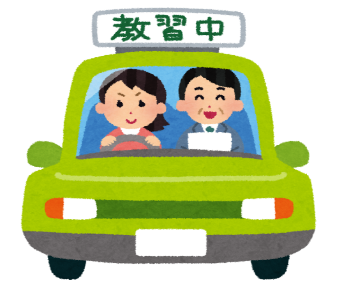 （１２月２８日午前までに教習開始）
①特割
22,000円（税込）
割引
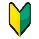 以下 他の割引
・仮免入校、転入、ＡＴ限定解除は除く。
 ・支払方法：一括、分割、ローン、ＰａｙＰａｙあります。

 安心プランをご用意
  ＡＴ車限定で33,000円（税込）追加料金頂くと
　　19時限以内でしたら乗り越し料金が
　　　これ以上かからないプランです。

 ・途中解約の場合は解約手数料11,000円（税込）　　
　　を差し引いた未受講料金を返金します。

 ・教習期限は９ヶ月です。

 ・高速教習は実車で行います。

 ・無料送迎バスあります。
　 （茂木町・真岡市・益子町・芳賀町・市貝町・
　 　那須烏山市・常陸大宮市・塩子方面）
②グループ割
友達と一緒に入校
2人で5,500円（税込）ずつ
3人で6,600円（税込）ずつ
4人で7,700円（税込）ずつ
割引
最大
５人で8,800円（税込）ずつ
③前予約割
18歳誕生日前の予約
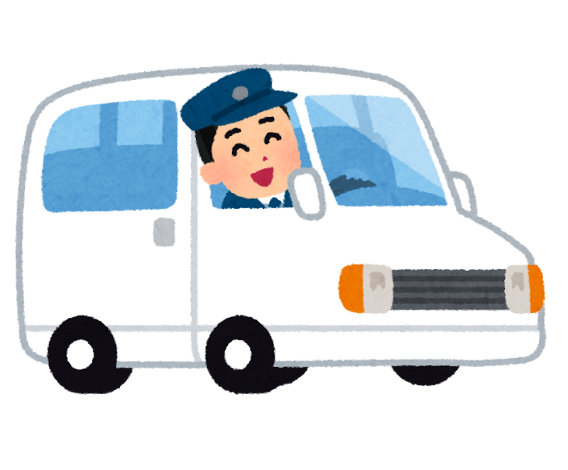 5,500円（税込）
割引
最大割引金額
36,300円（税込）
①＋②（5人）＋③
最大割引適用後料金（検定料1回分含む）
ＭＴ
ＡＴ
技能教習追加料金
（所持免なし・原付免許持）
（所持免なし・原付免許持）
334,510円（税込）のところ
319,660円（税込）のところ
1時限　4,950円（税込）
304,100円（税抜）
290,600円（税抜）
257,600円（税抜）
271,100円（税抜）
298,210円（税込）
283,360円（税込）
・技能検定再受験料　　　　   7,700円
・仮免学科試験再受験料　　5,500円
・仮免学科試験再受験料　　1,700円
（県納付分）
別途料金（栃木県収入証紙代）
茂木自動車学校☎0285-63-1175
・仮免申請料　1,700円　・仮免交付料　1,150円
茂木自動車学校
検索
芳賀郡茂木町北高岡1970-1
フリーＷｉ－Ｆｉ入りました♡
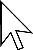